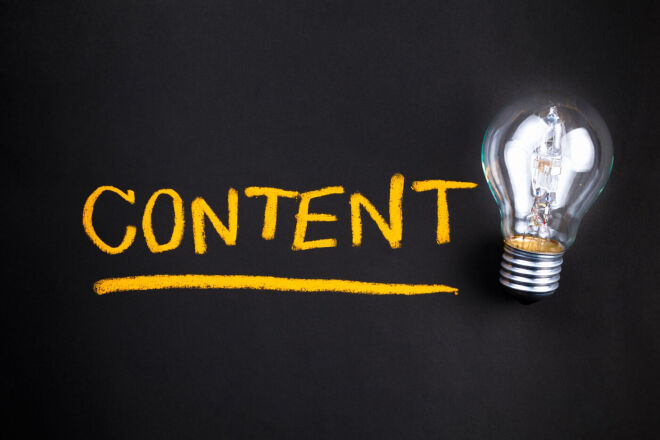 ГДЕ МОНТИРОВАТЬ?
Монтаж видео на телефоне – дело максимально доступное и понятное. Вы можете по дороге куда угодно сделать склейки роликов, наложить субтитры, покрасить ваше видео и наложить какие-либо эффекты.
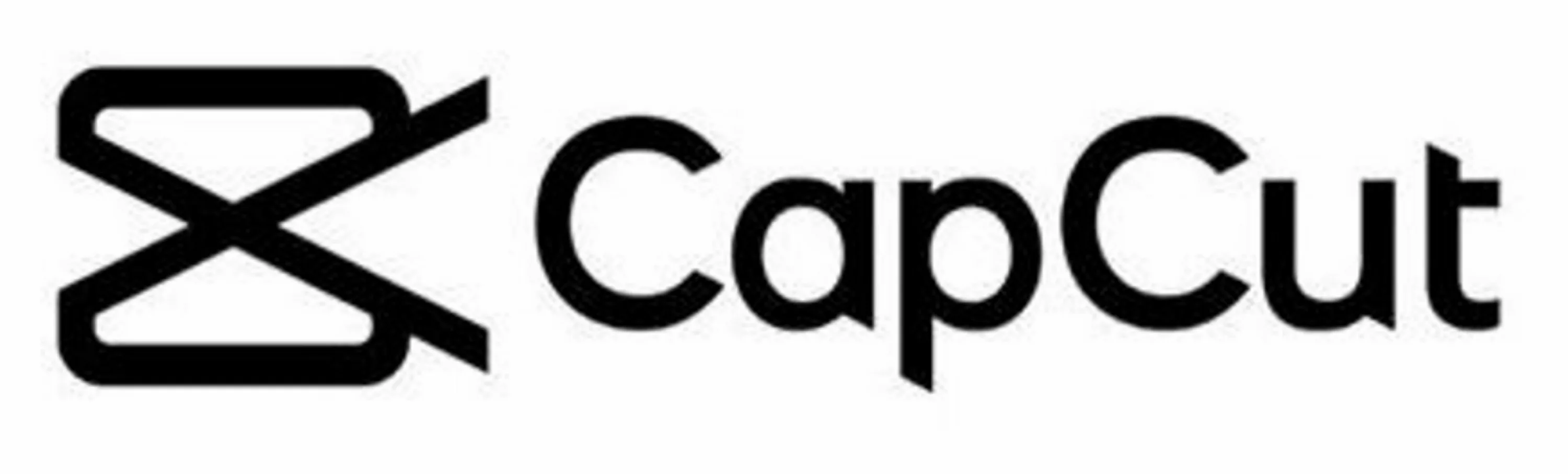 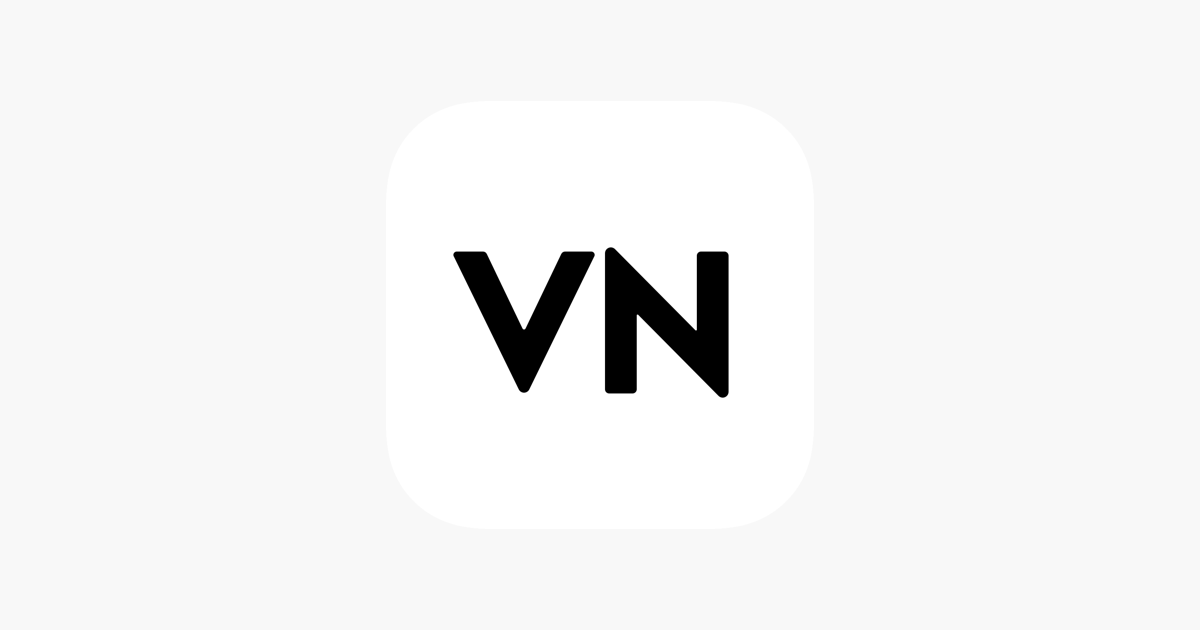 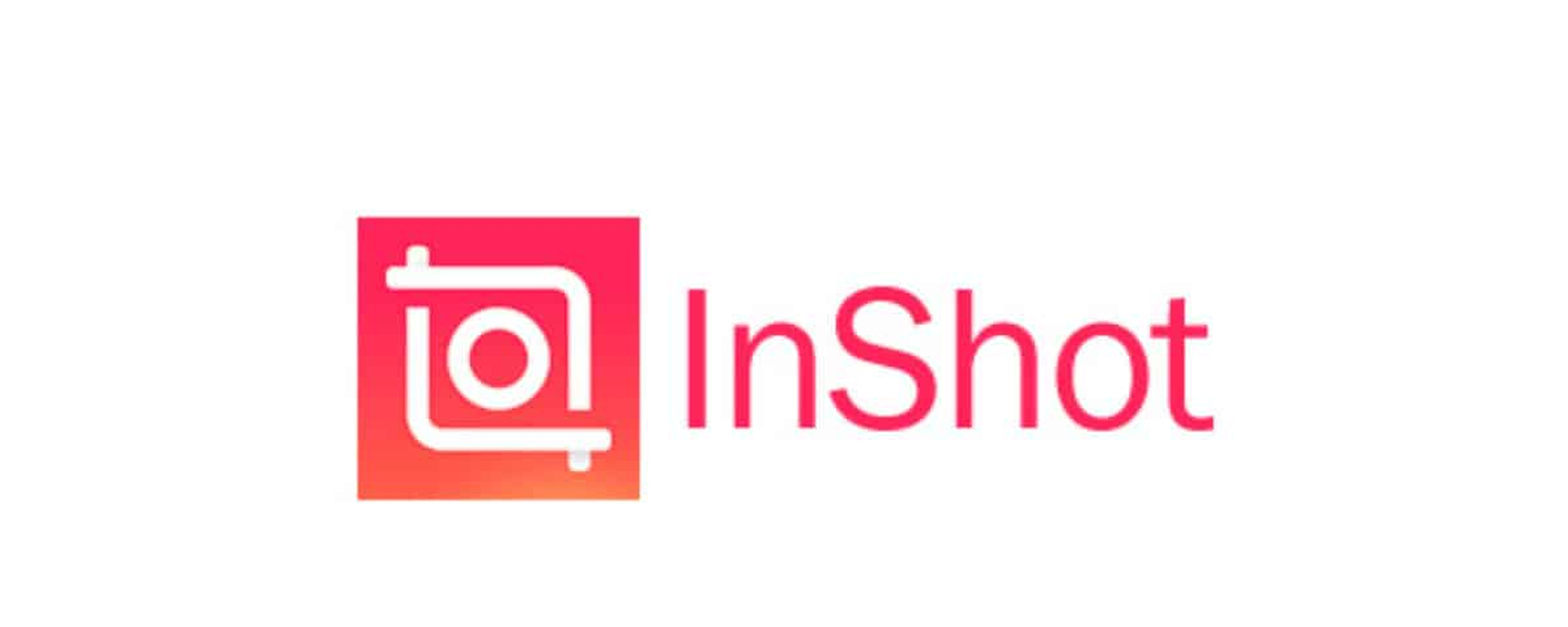 ЧЕМУ НАУЧИМСЯ?
Разберемся что же такое CapCut, с чем его едят и что мы там можем делать
 Научимся работать с текстом, титрами плашками и субтитрами
Научимся работать с видео, ключевыми кадрами и масками
 Смонтируем такой же ролик своими руками
Шаг 1
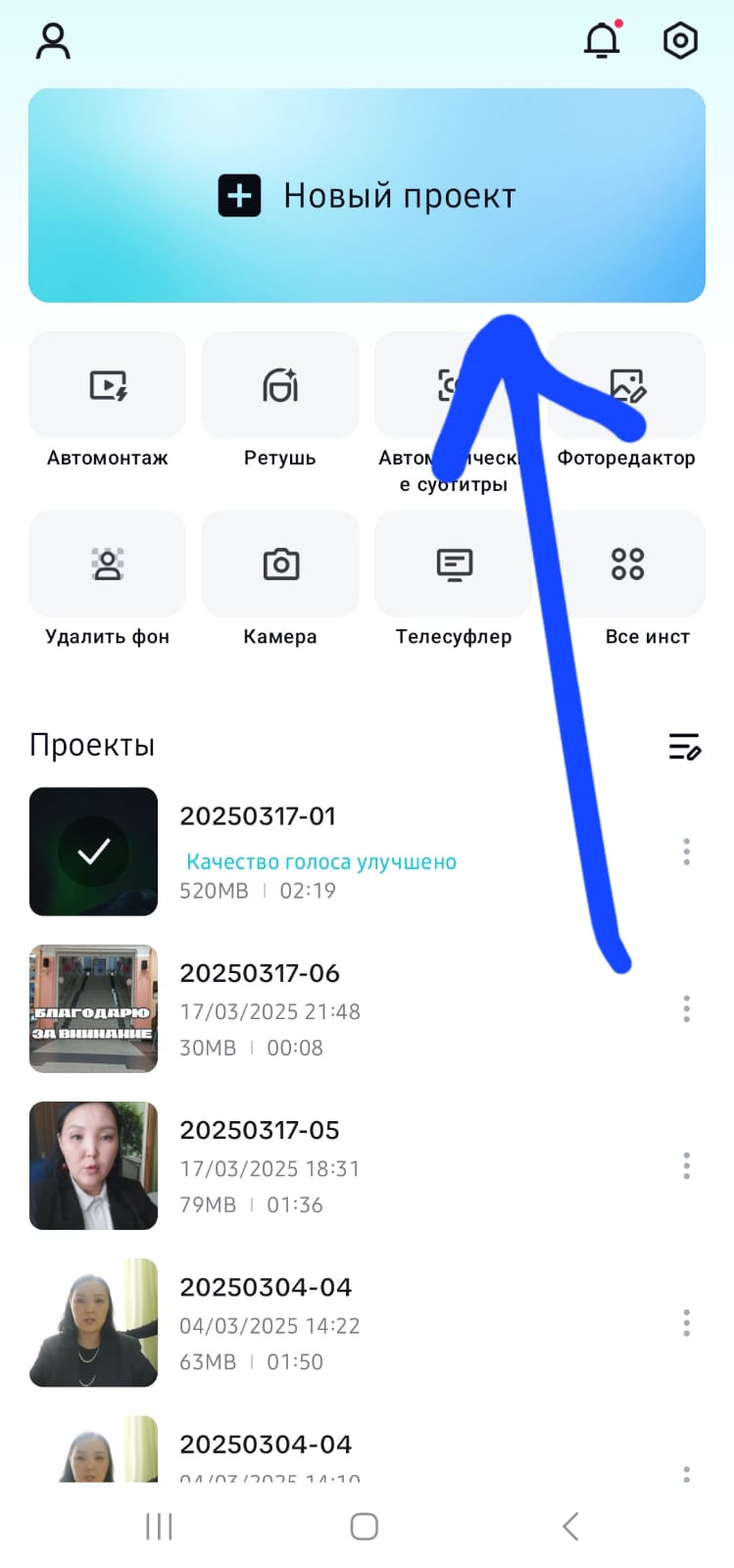 Создаем рабочий фрейм. 
Для этого нажимаем на самую большую иконку с плюсом, выбираем необходимые видеофайлы и добавляем их в приложение
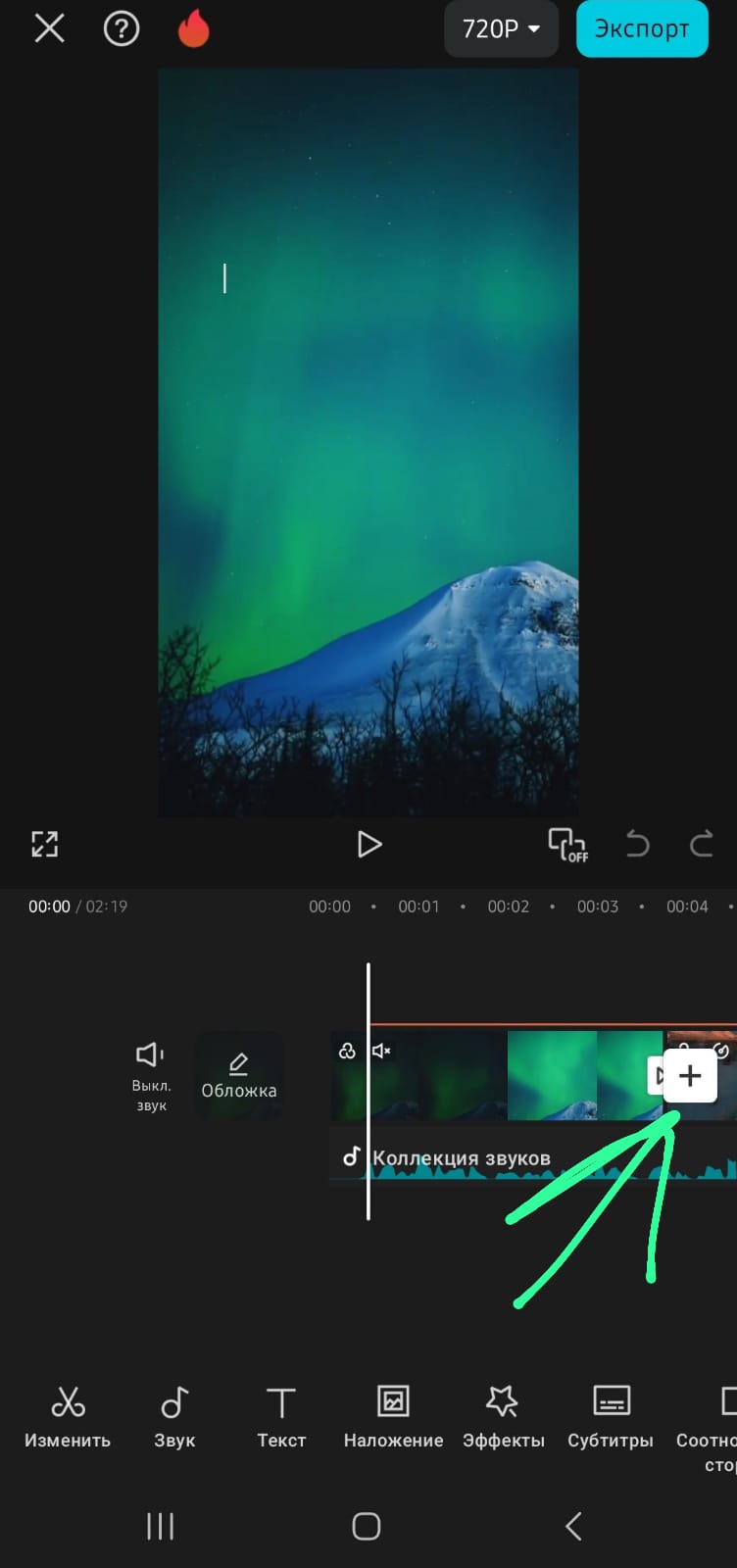 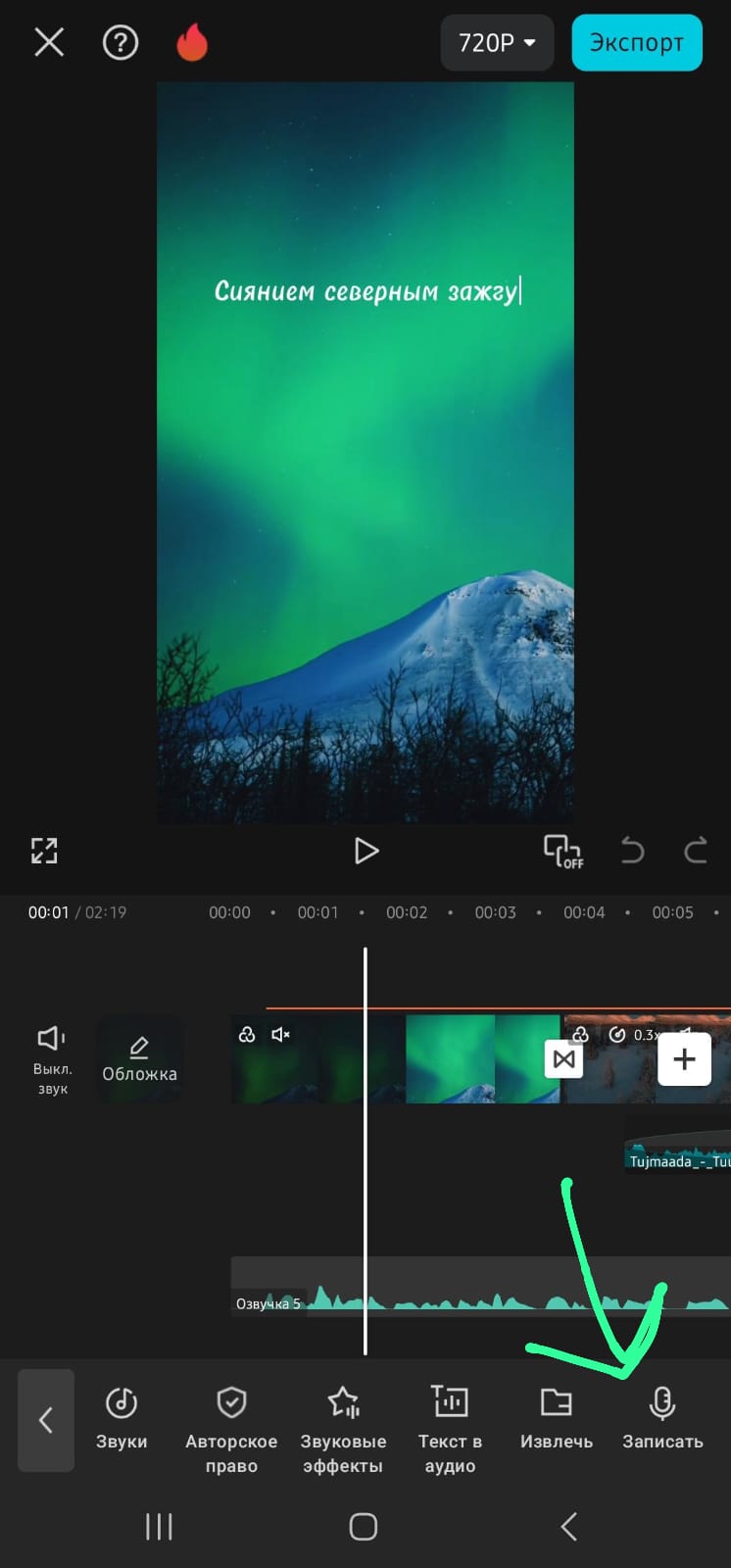 Вставка
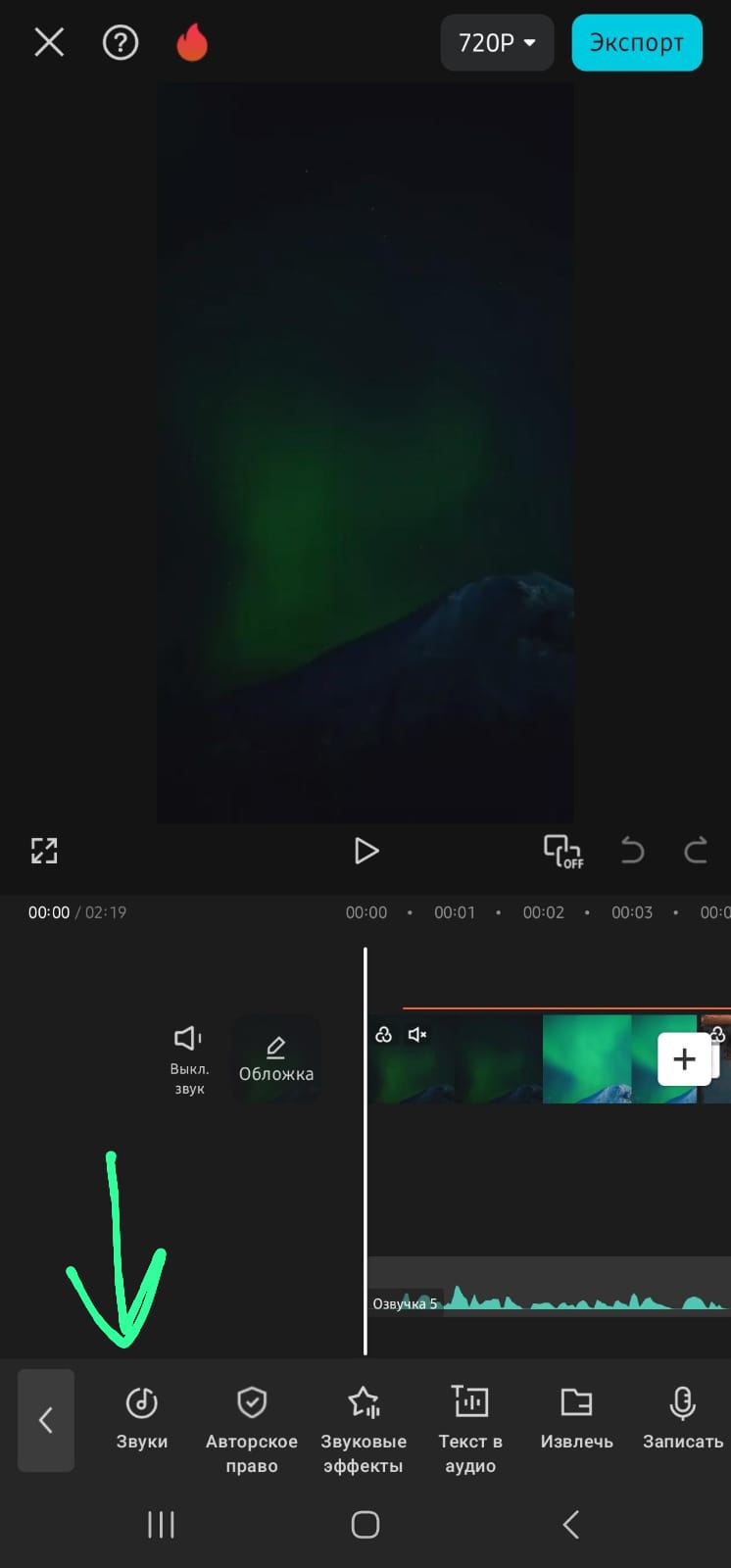 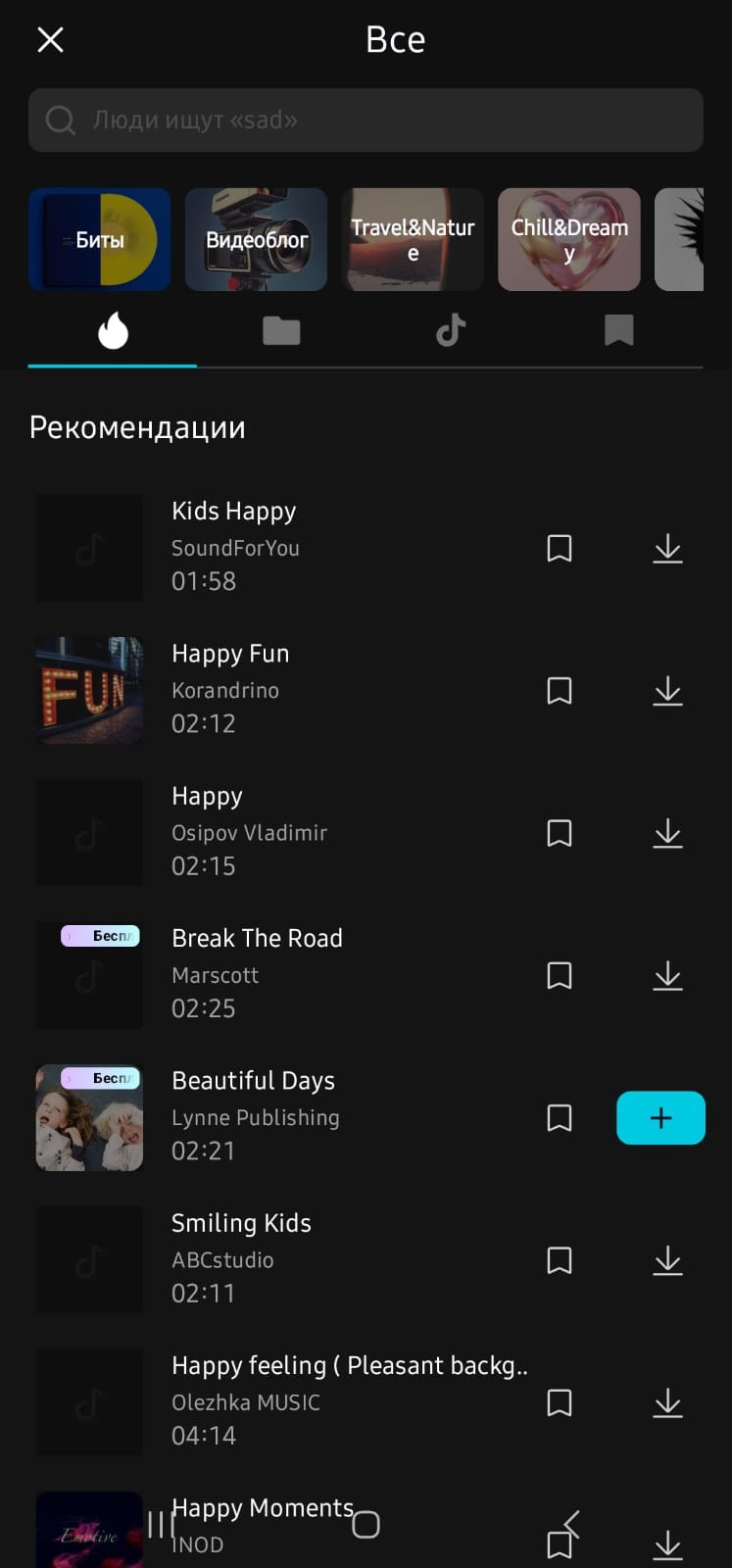 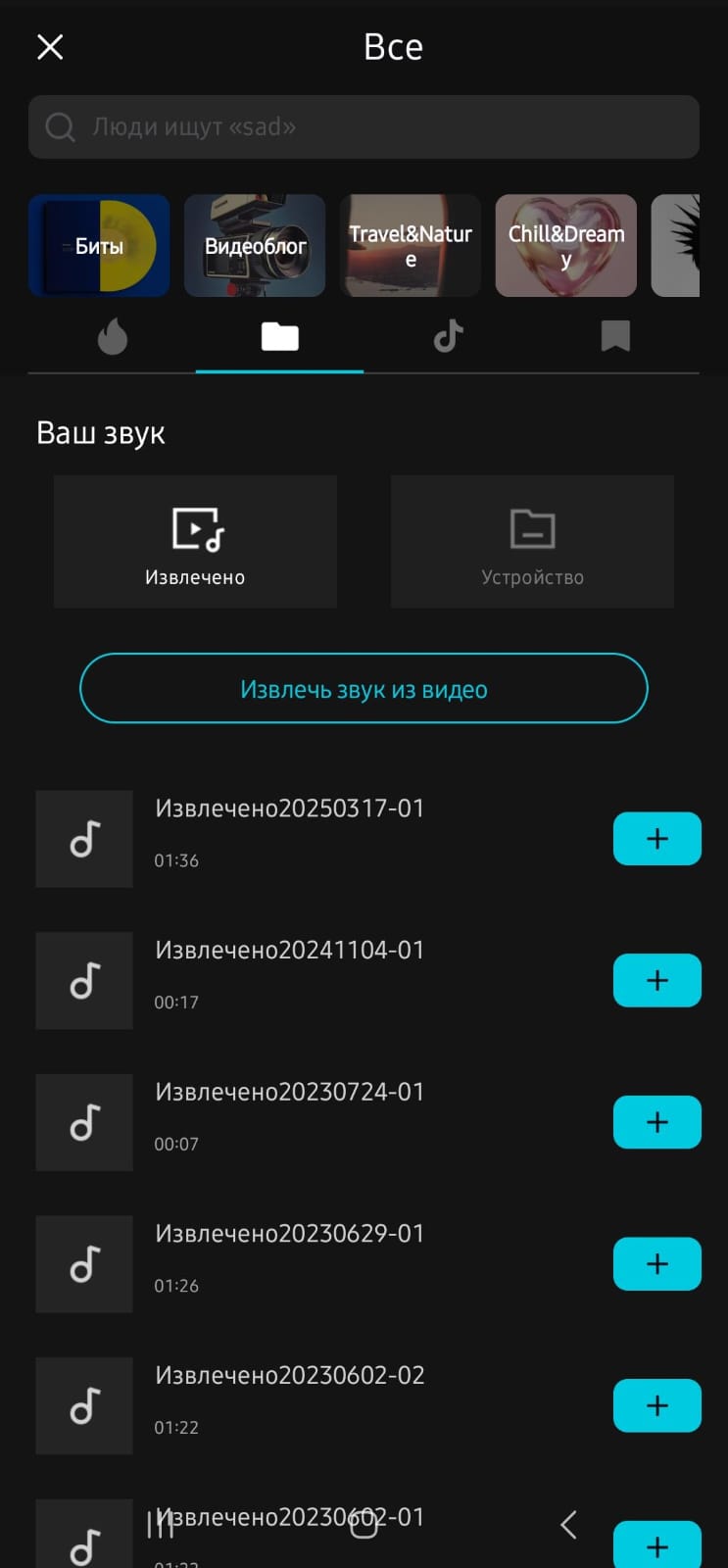 Вставка музыки
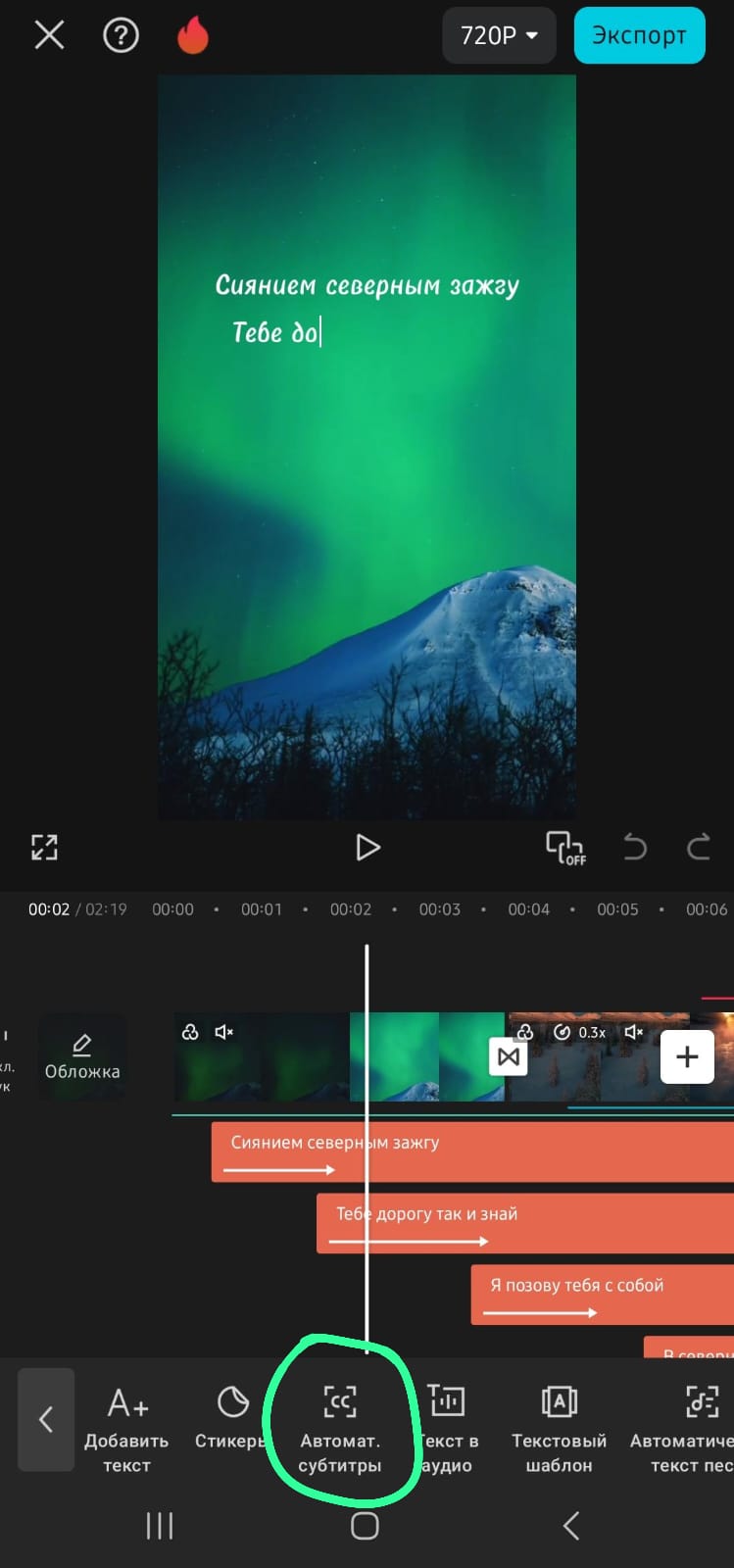 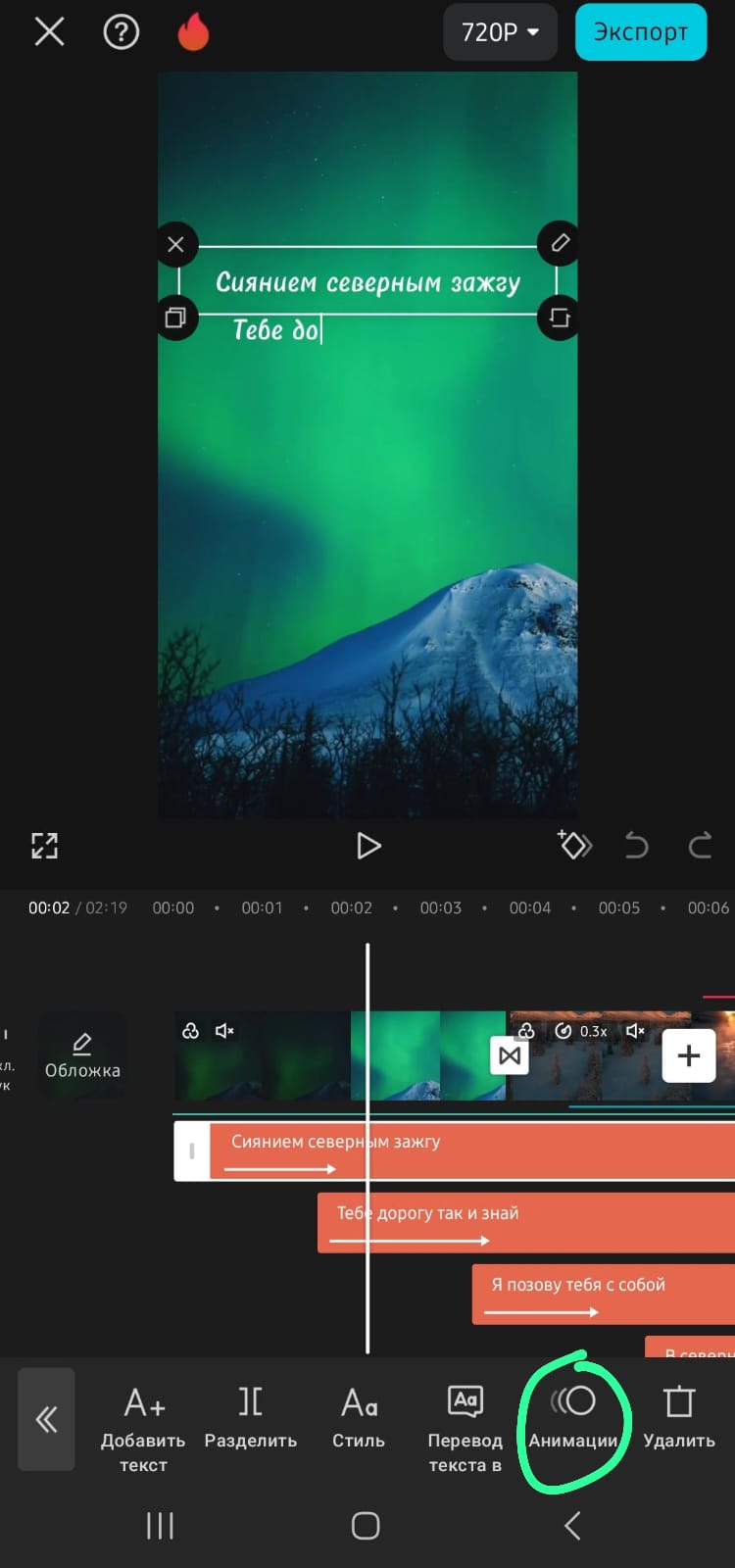 Субтитры
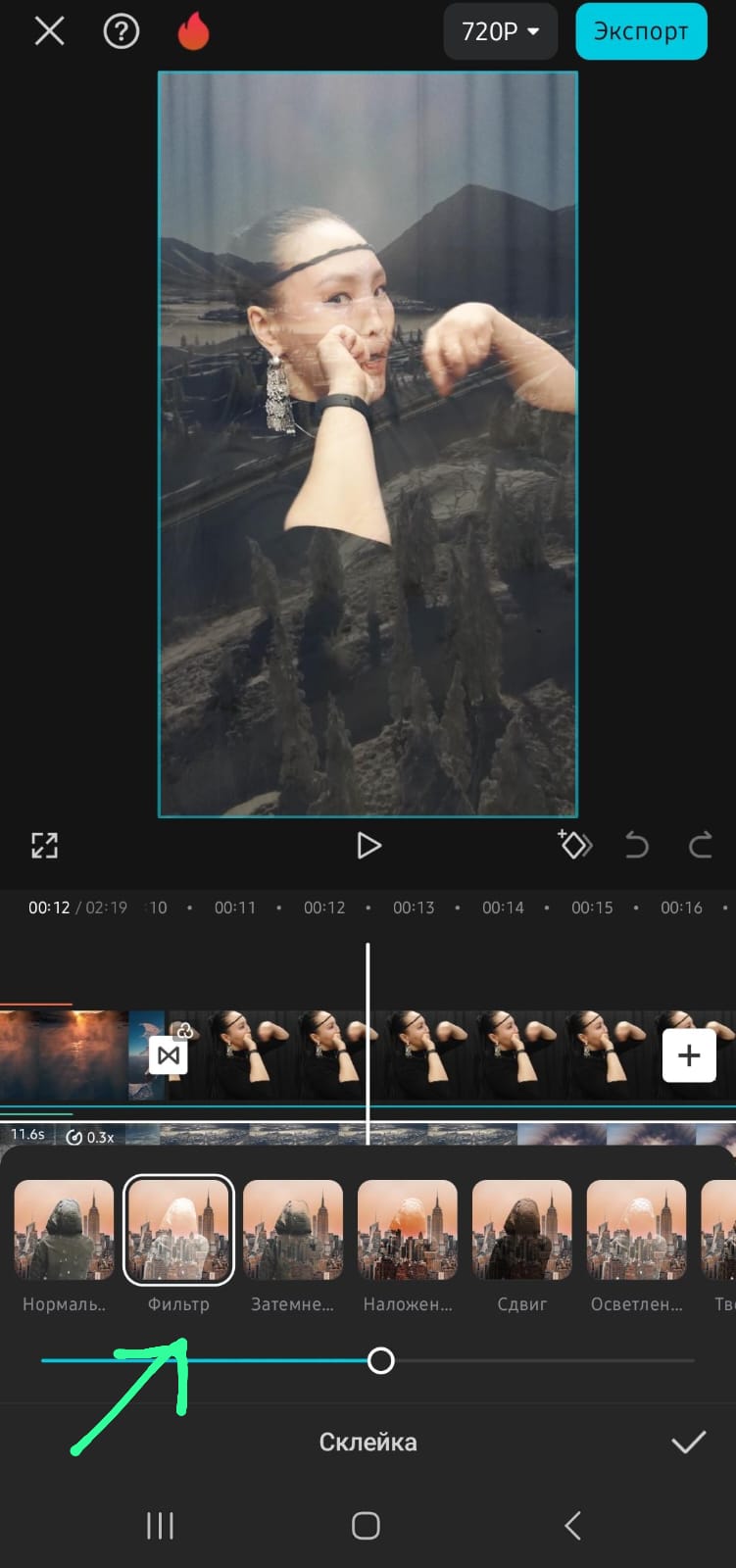 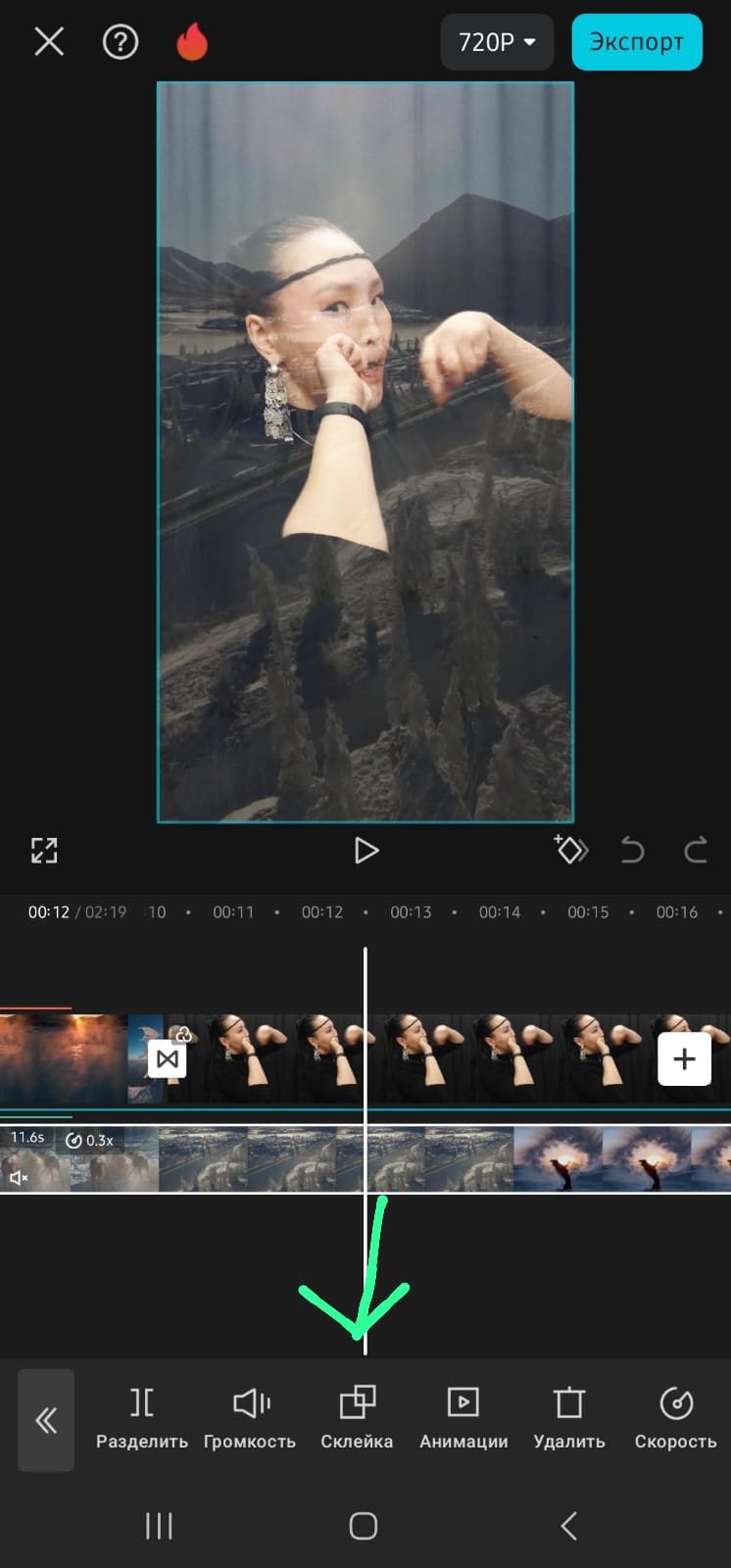 Наложение
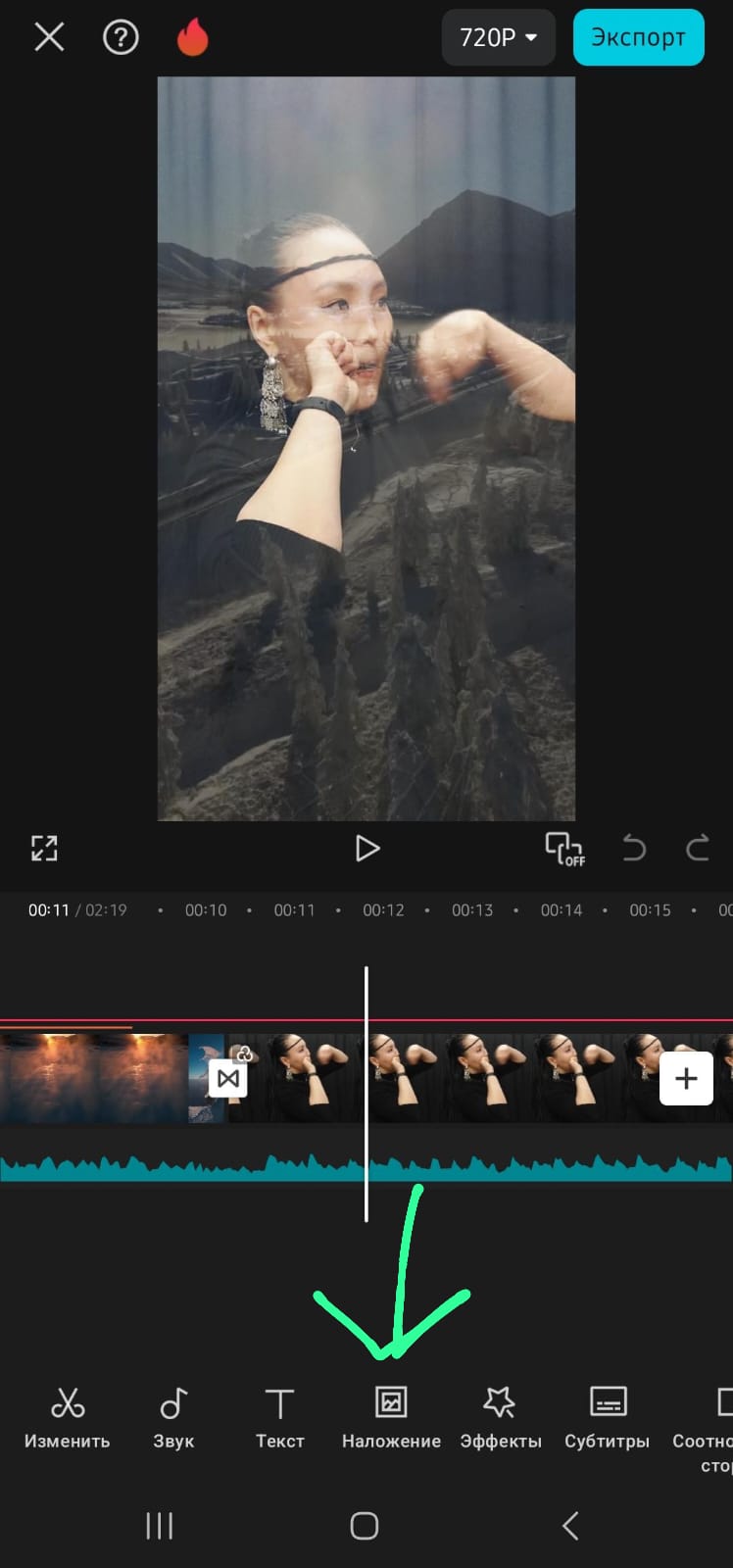 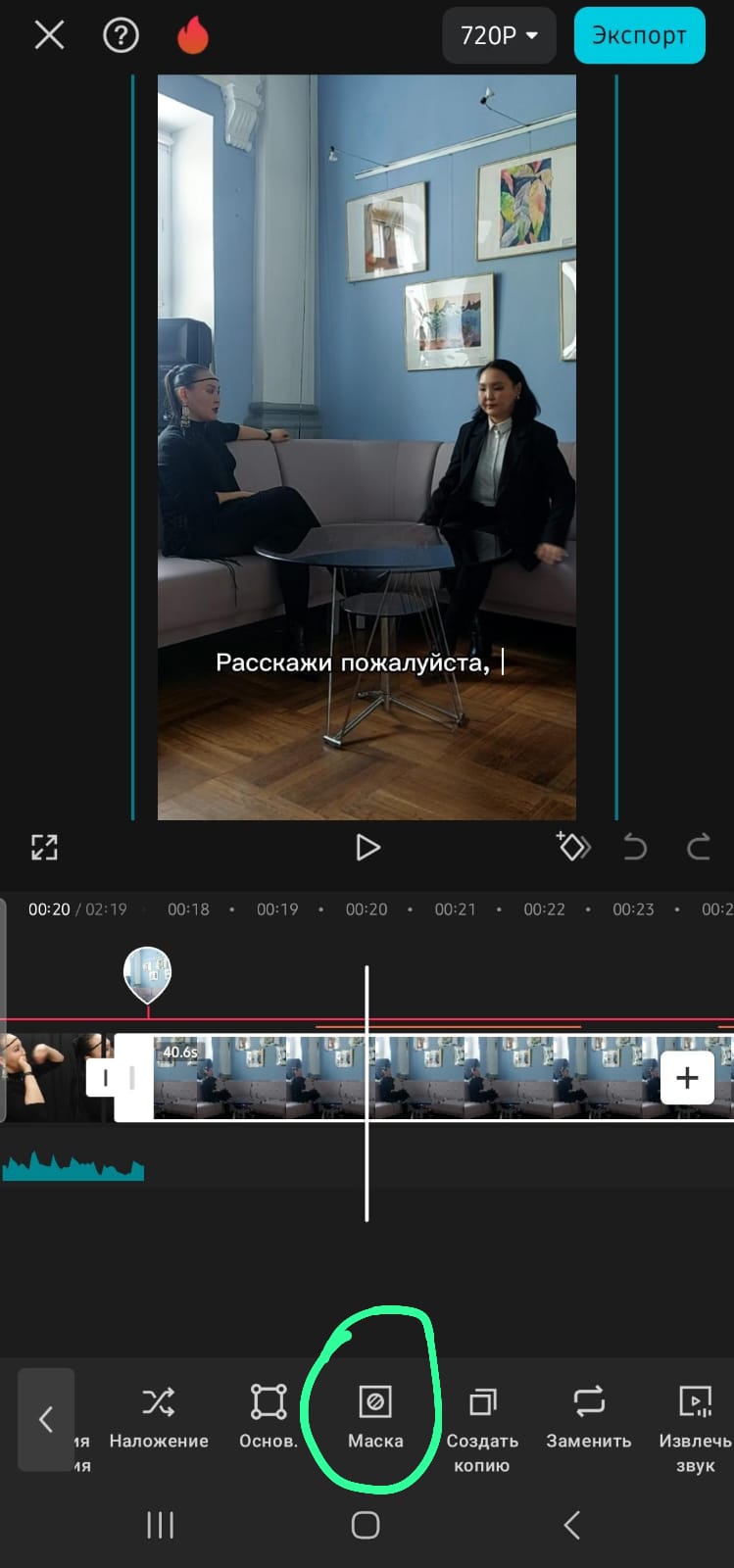 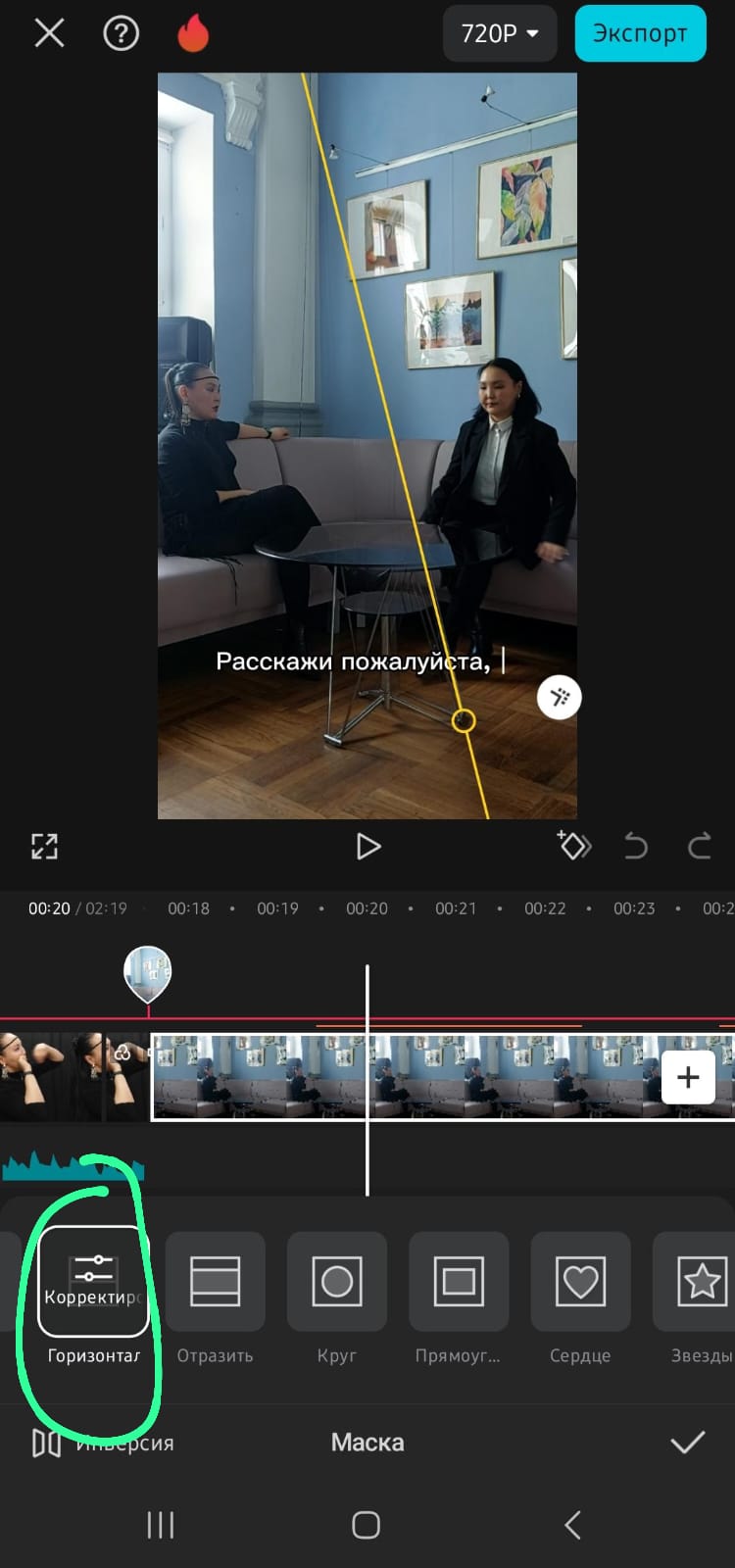 Маска
Телесуфлер
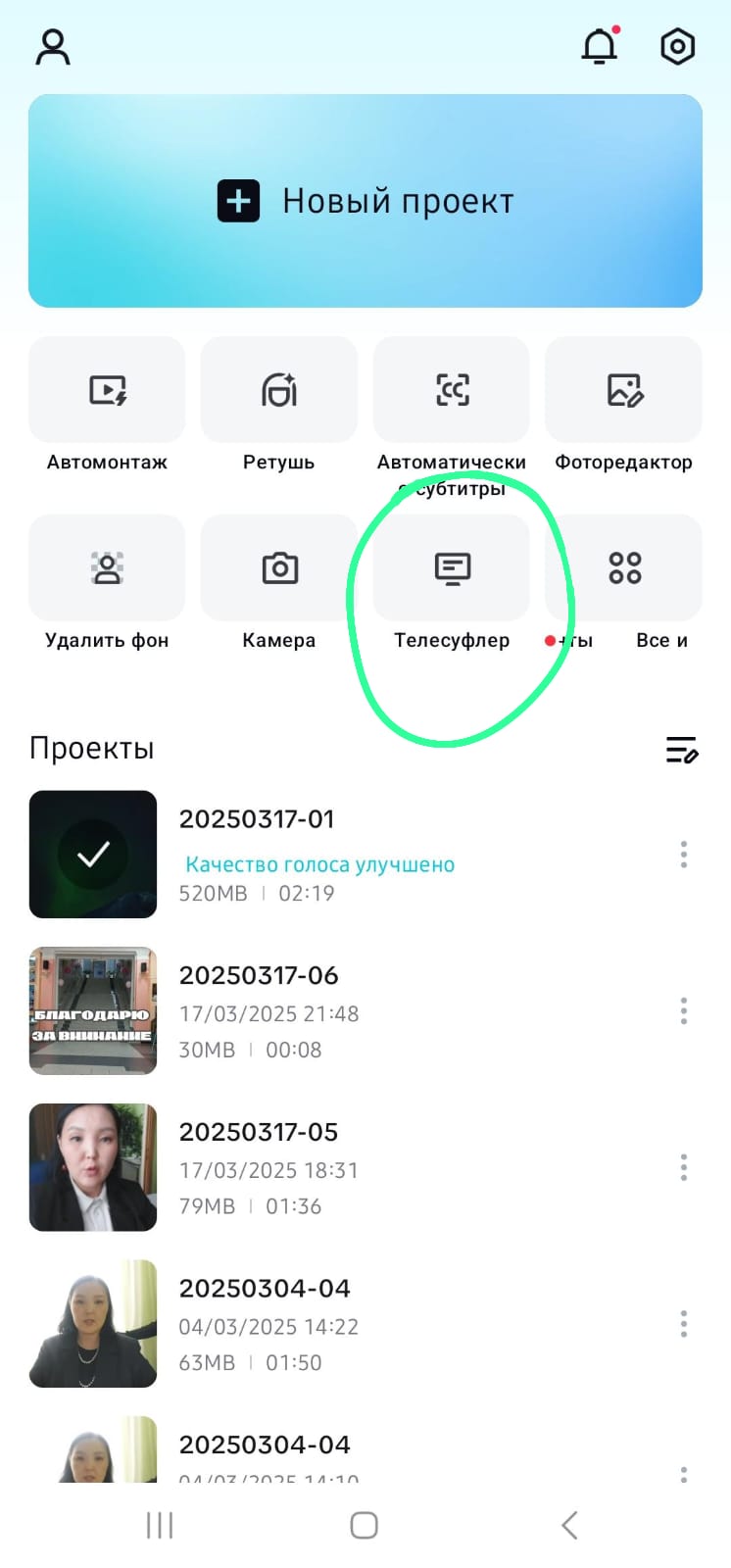 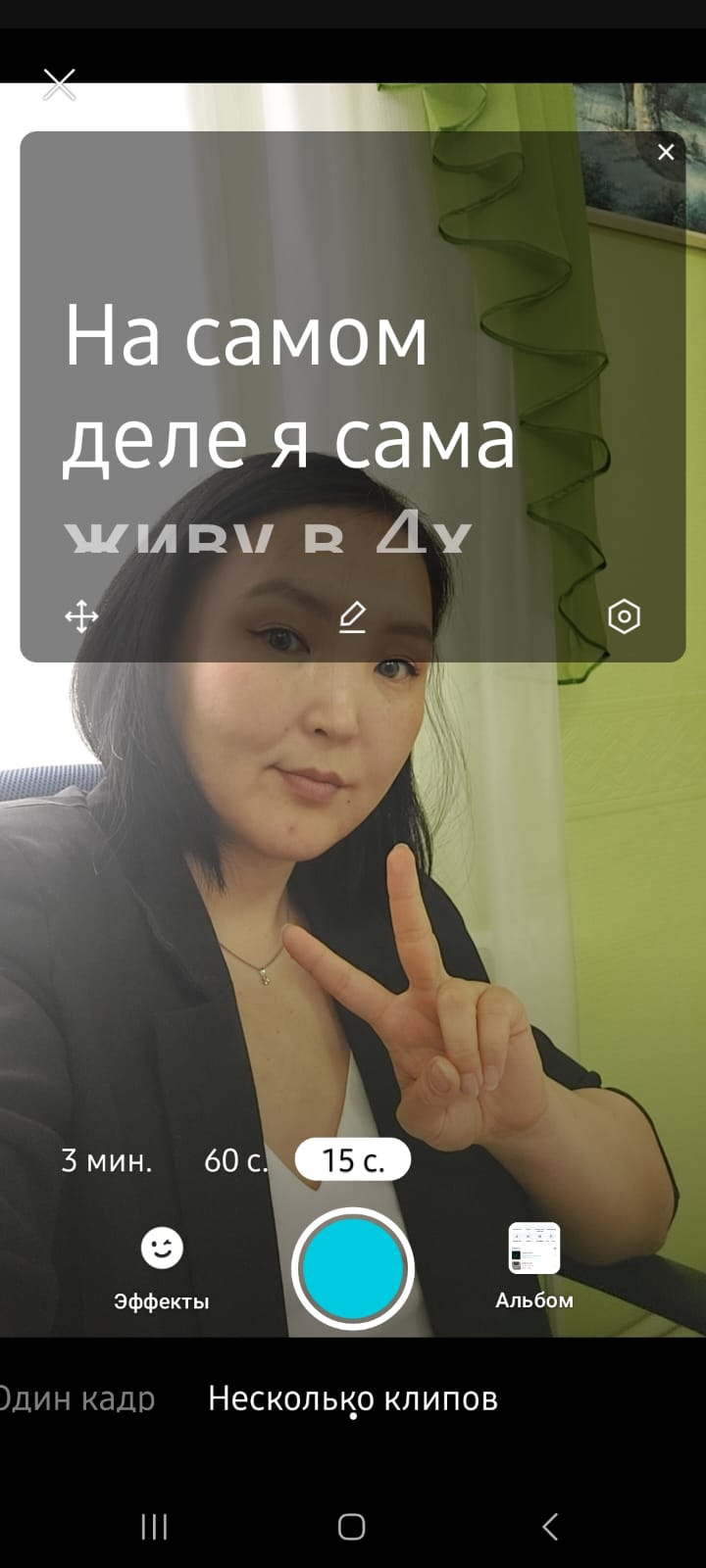 Как сгенерировать необходимый текст?
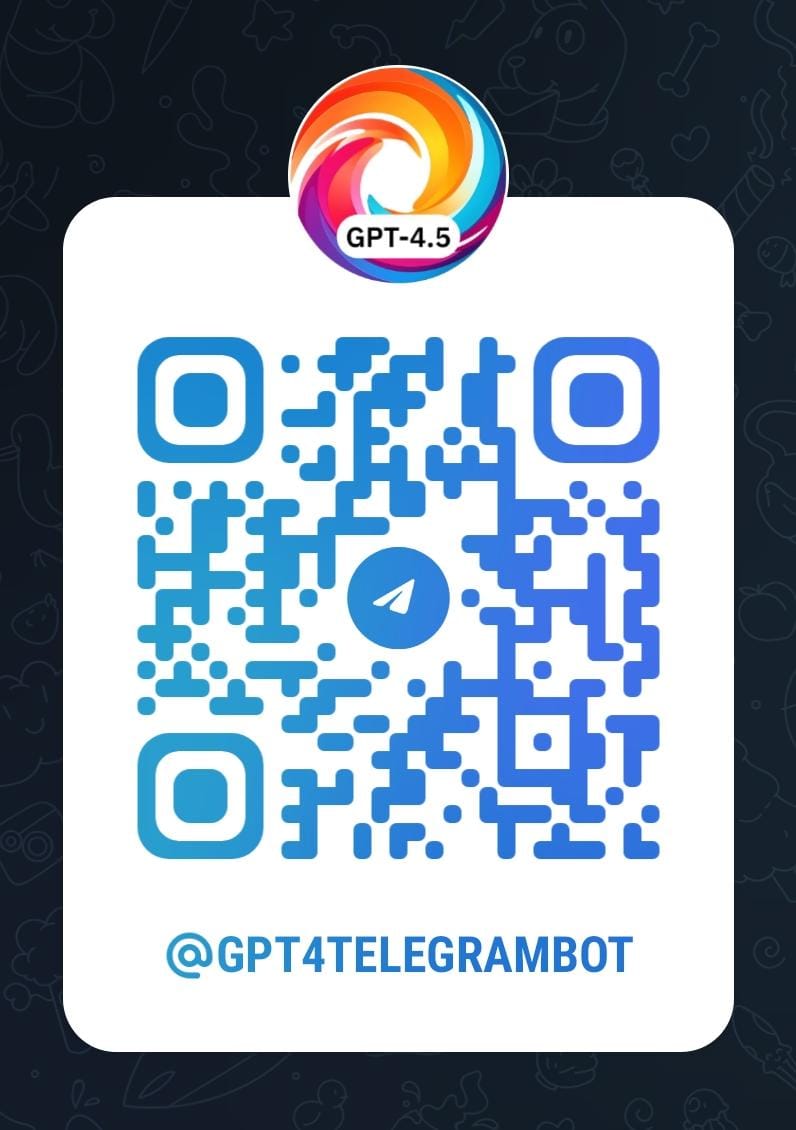 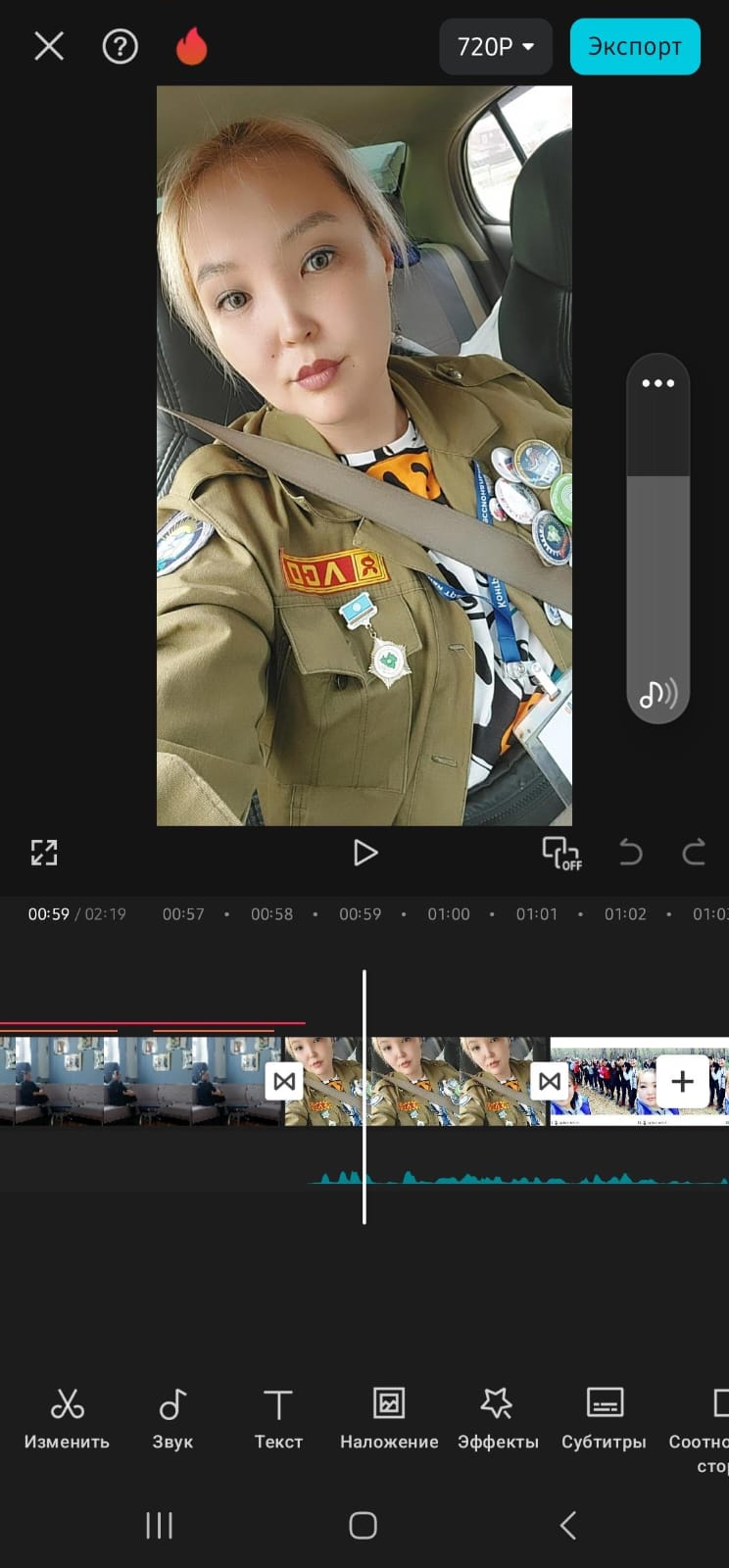 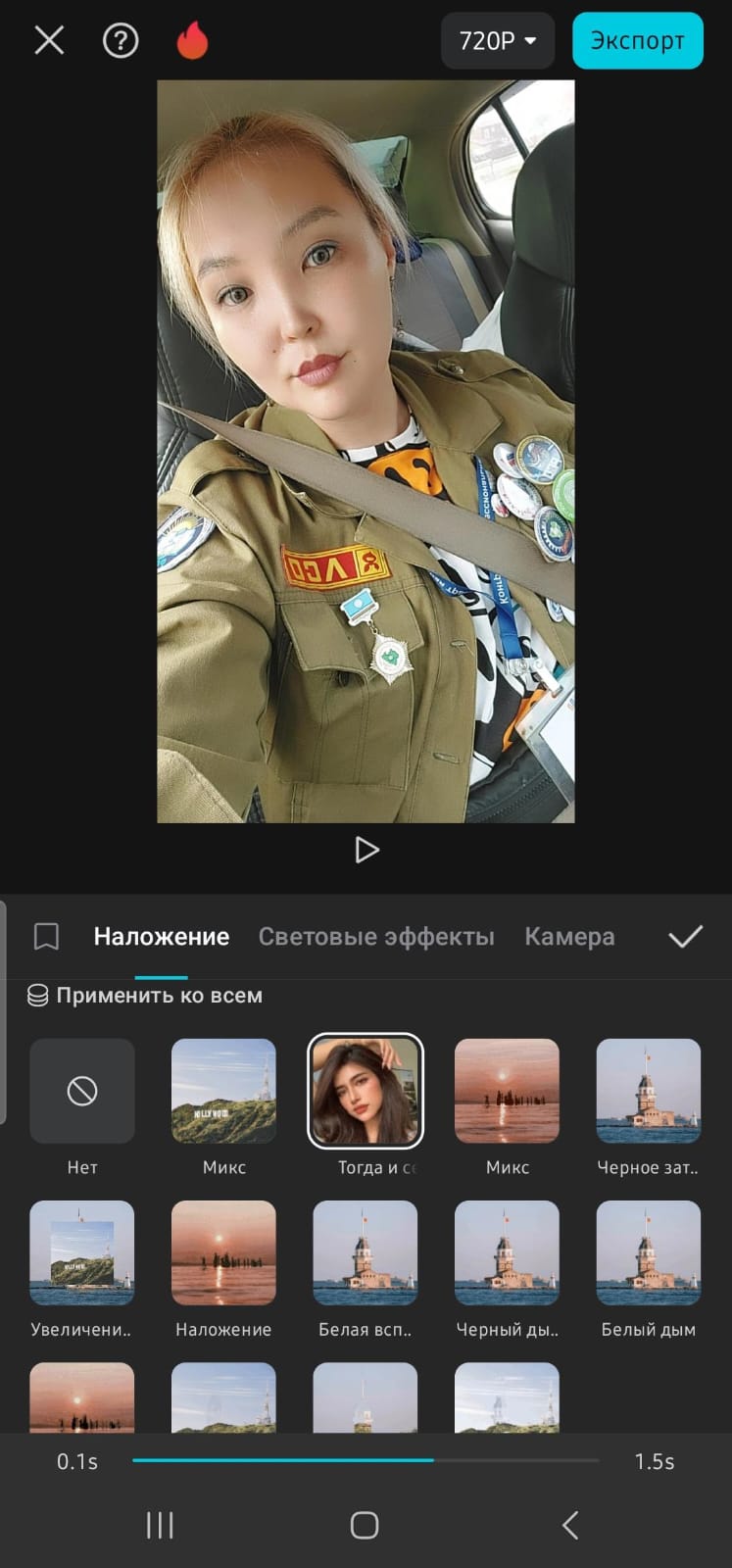 Переходы
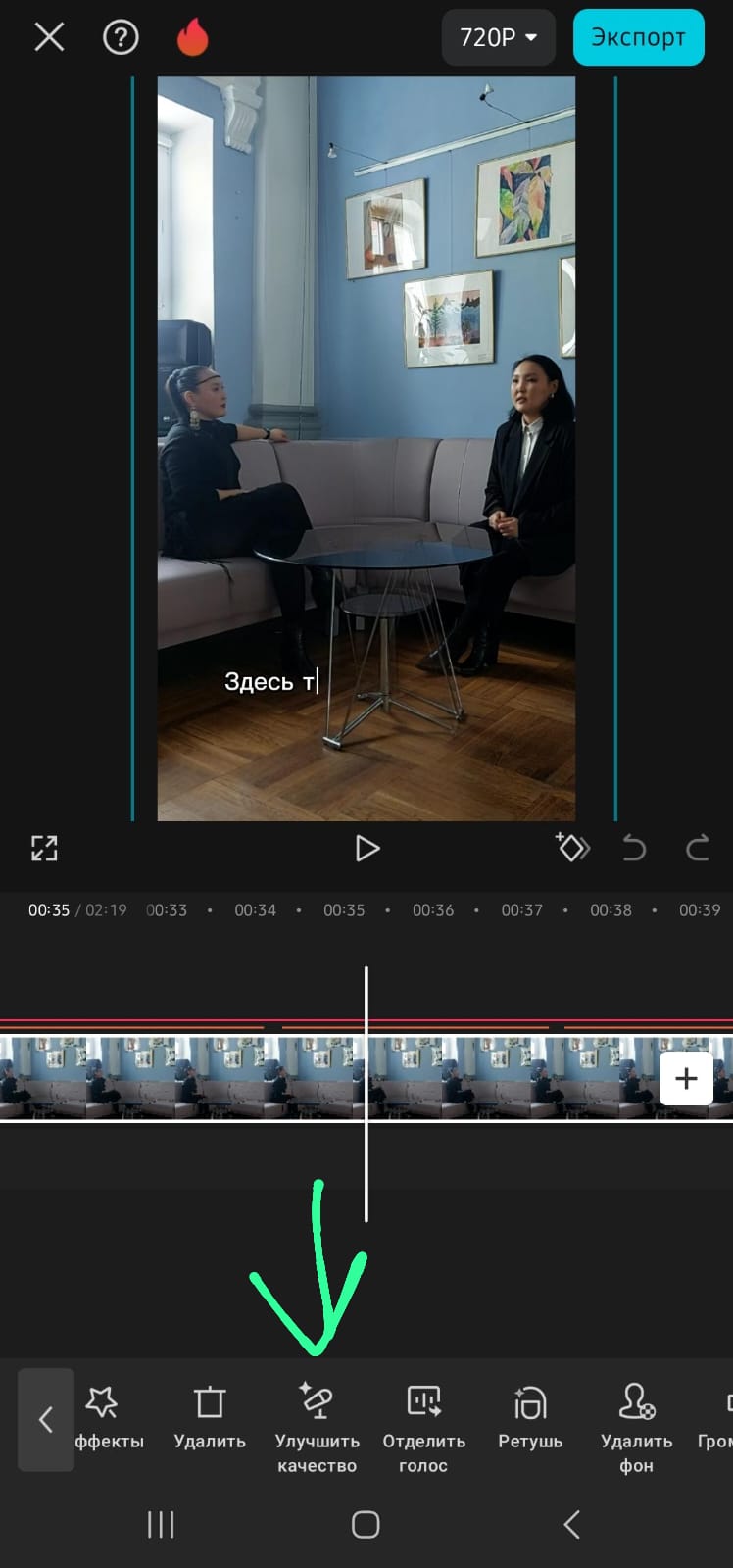 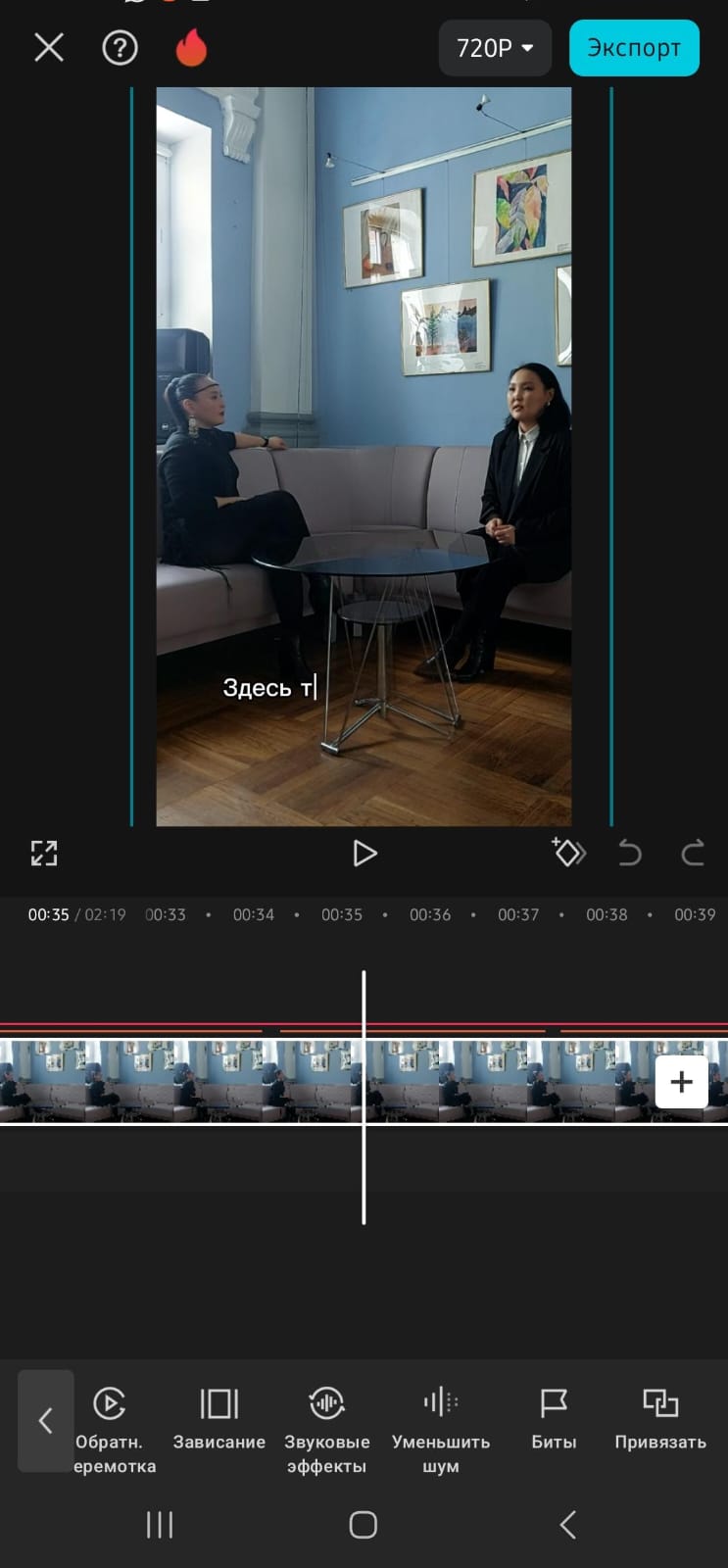 Звук